Is the earth in danger?
The impacts of human actions
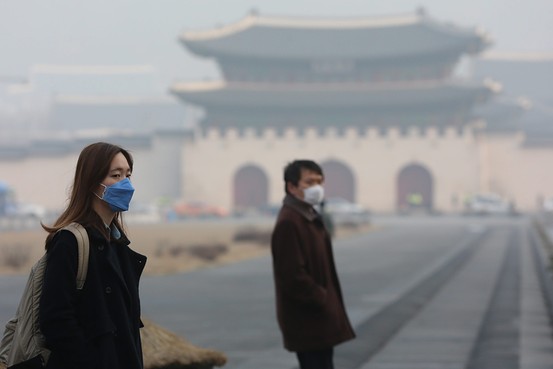 The World We Live in
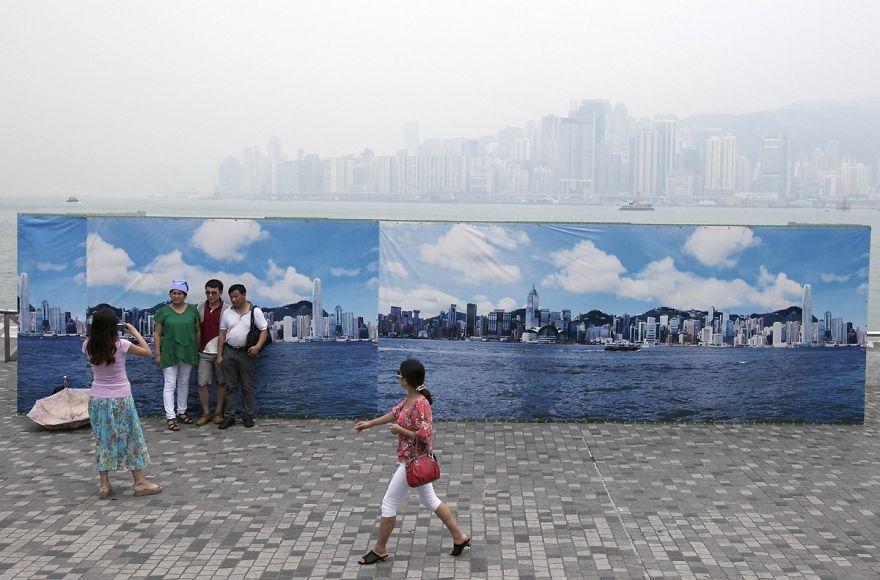 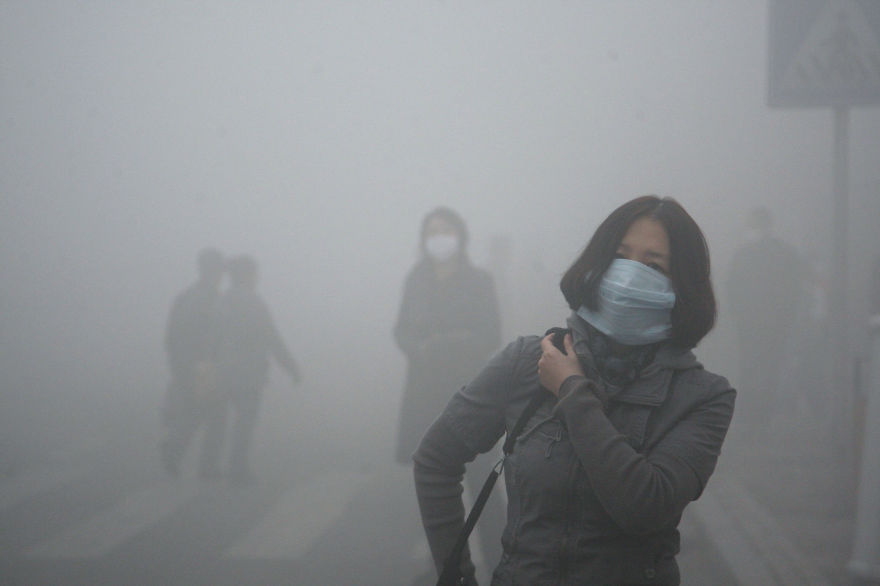 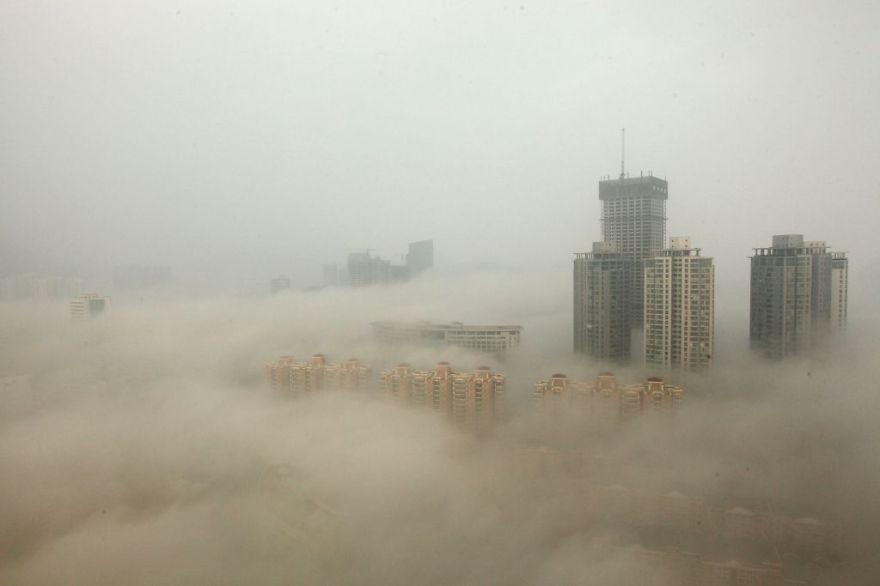 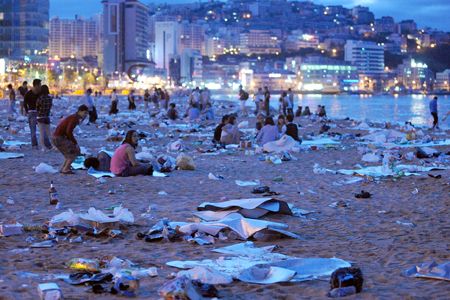 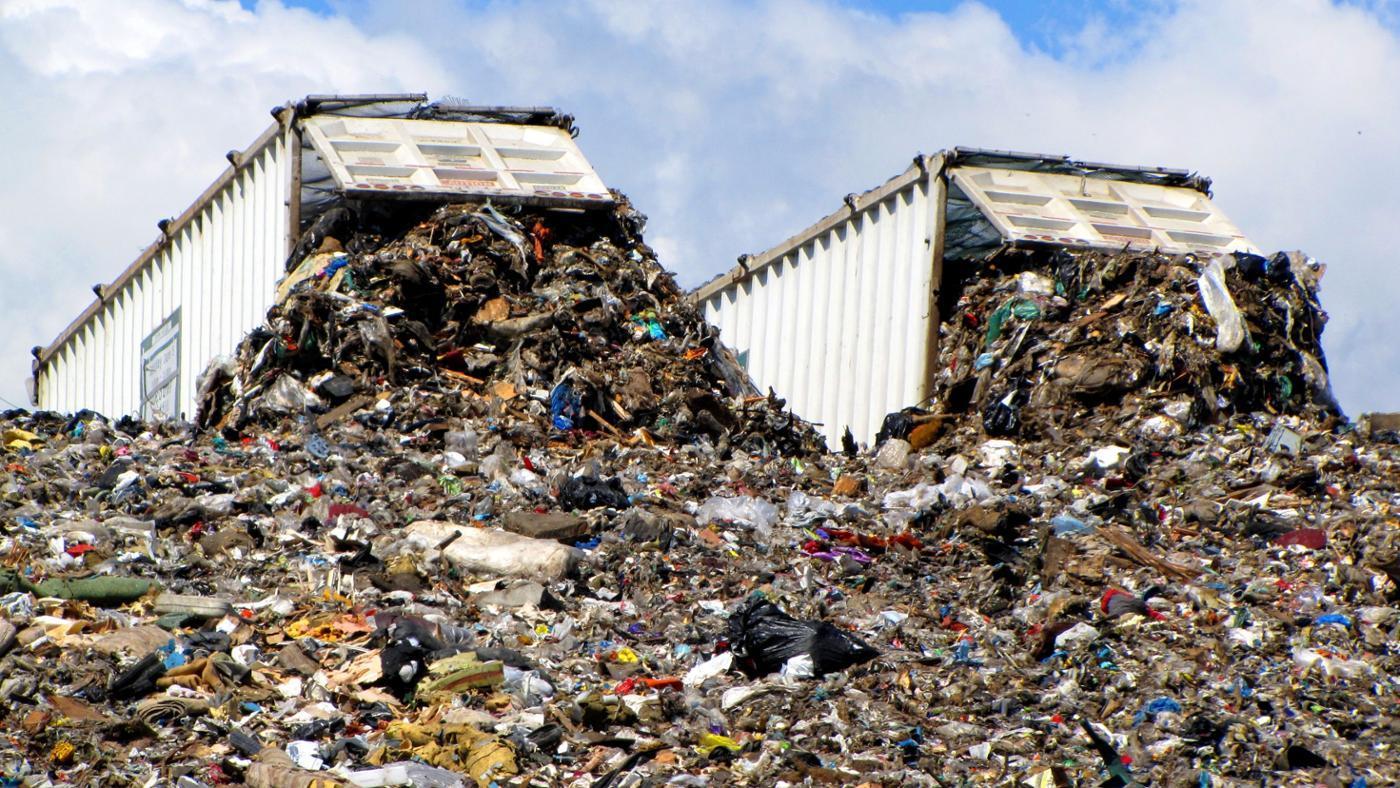 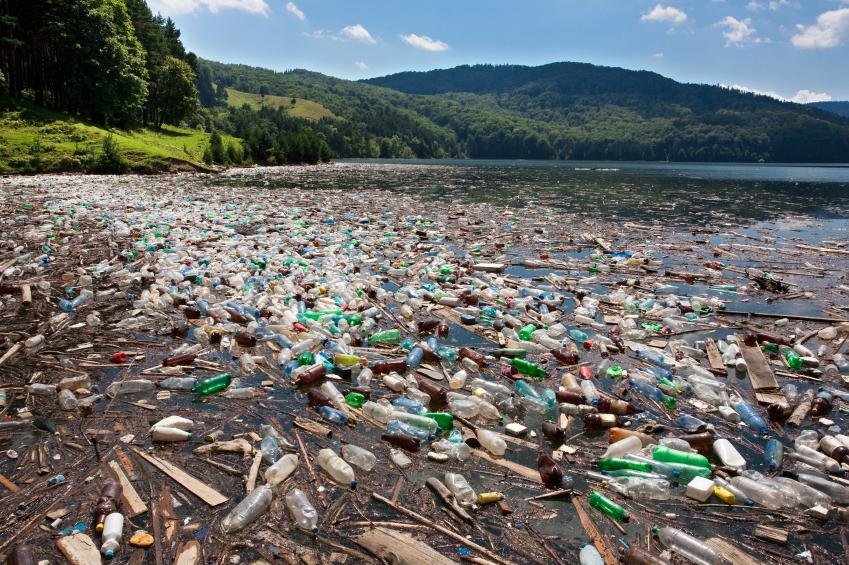 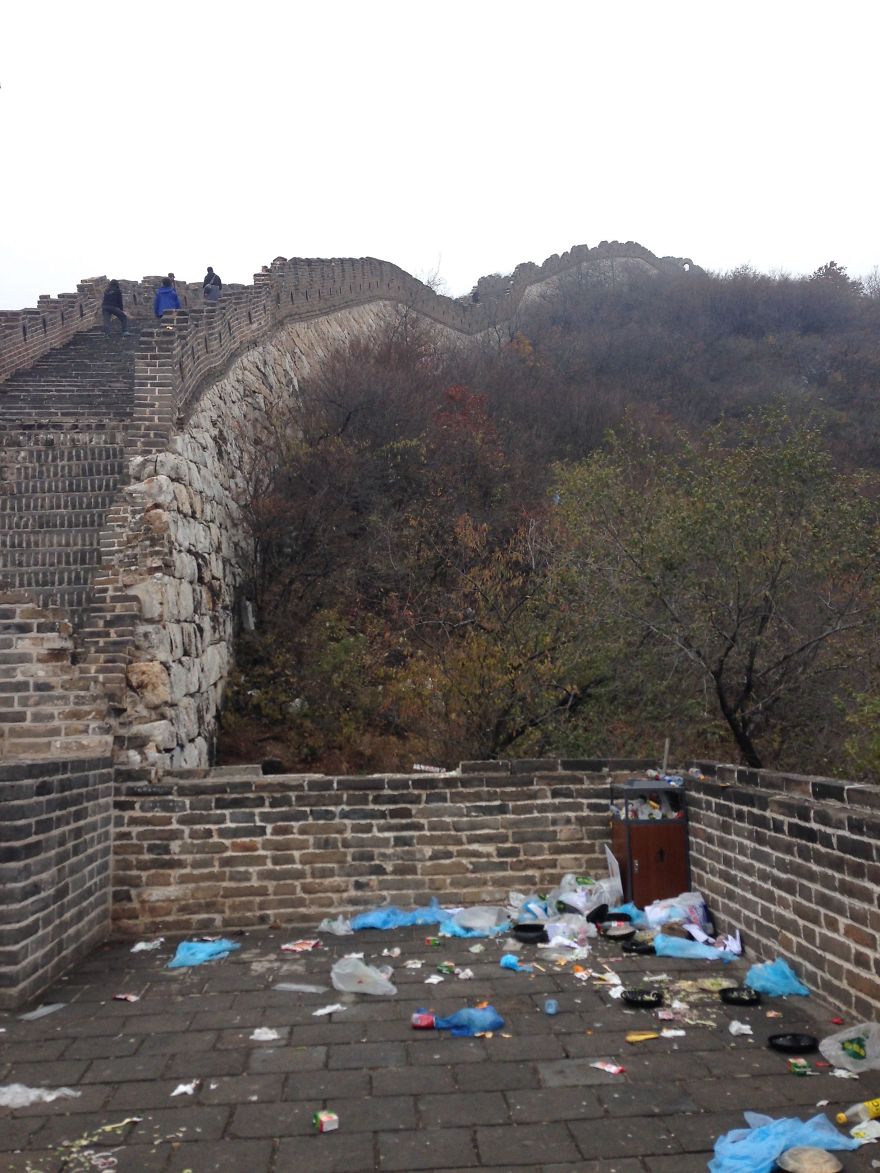 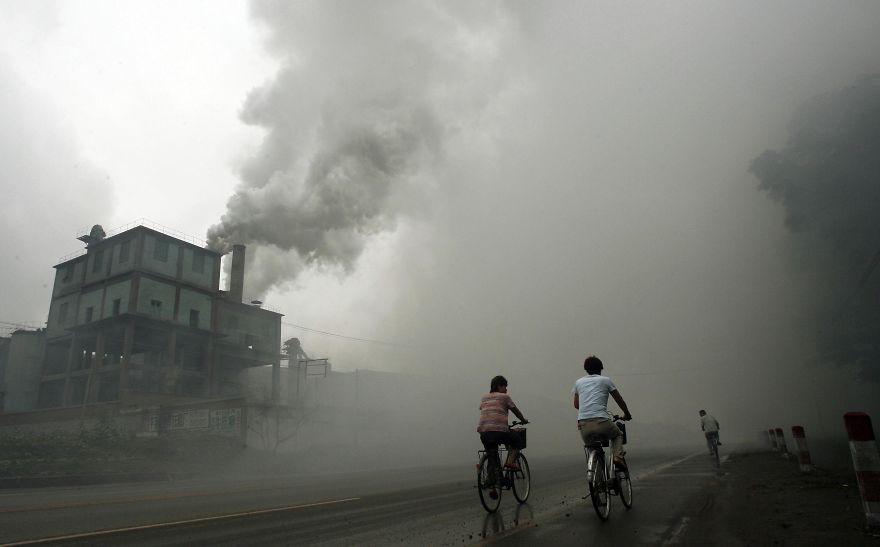 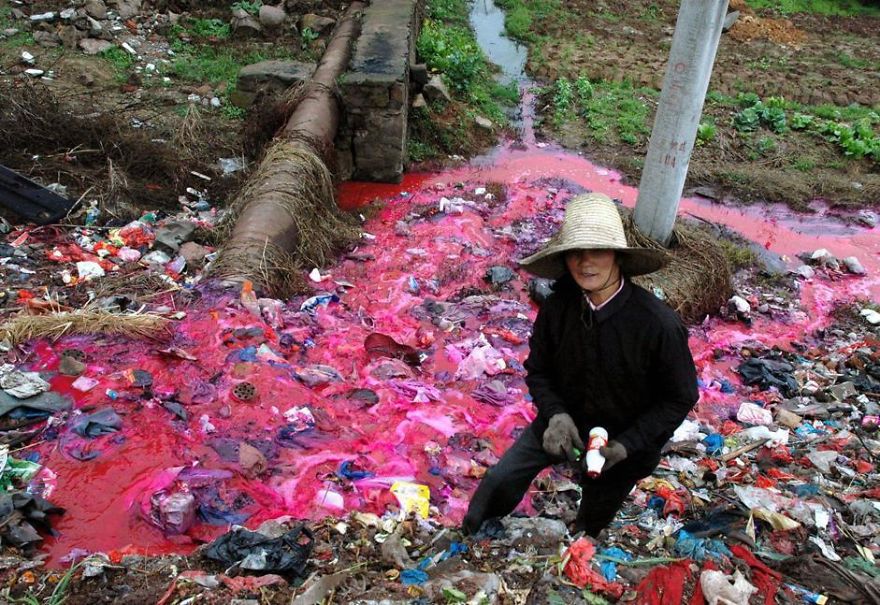 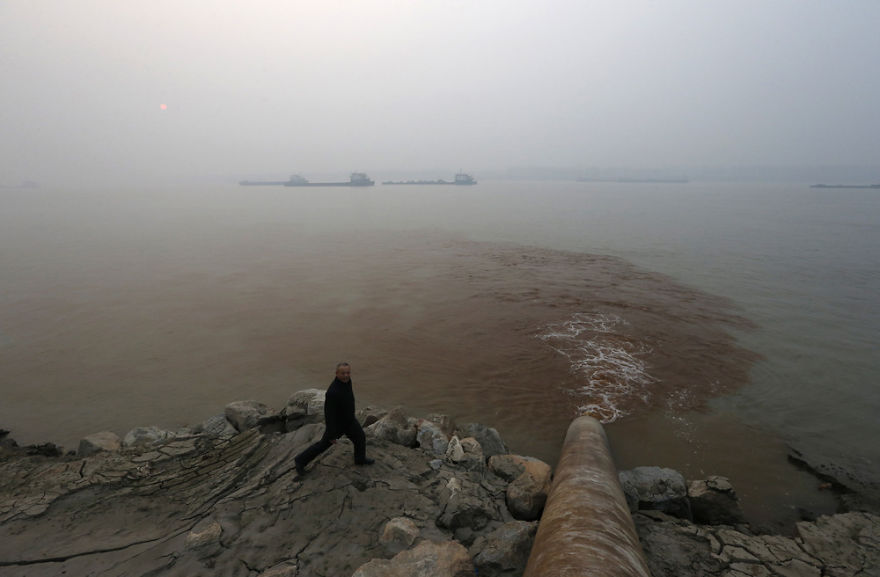 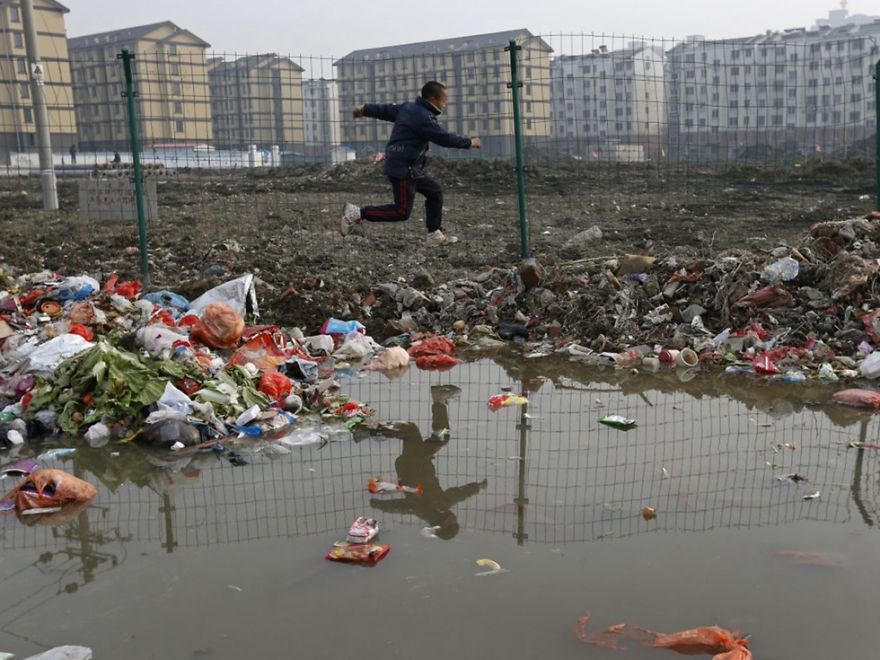 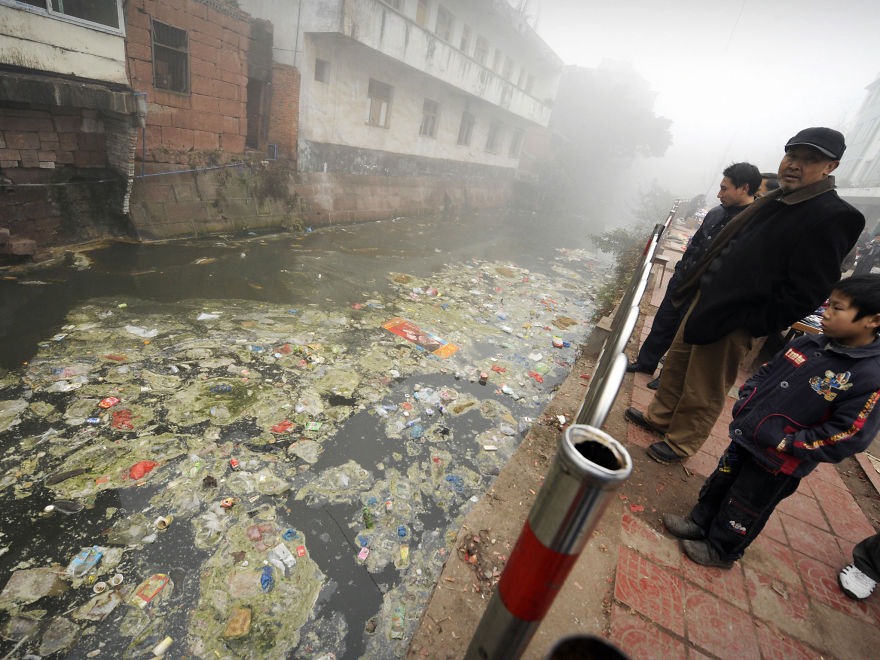 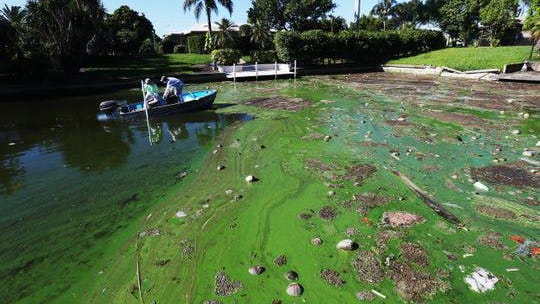 Survey
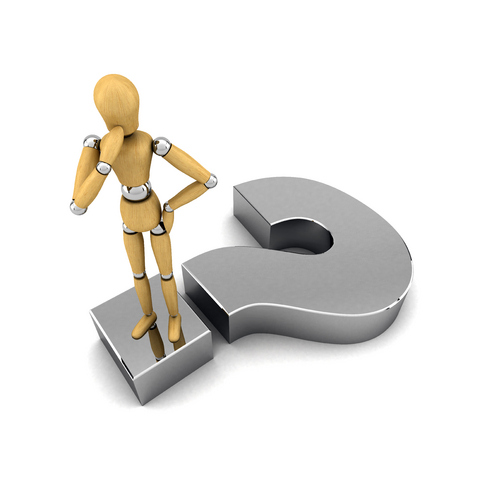 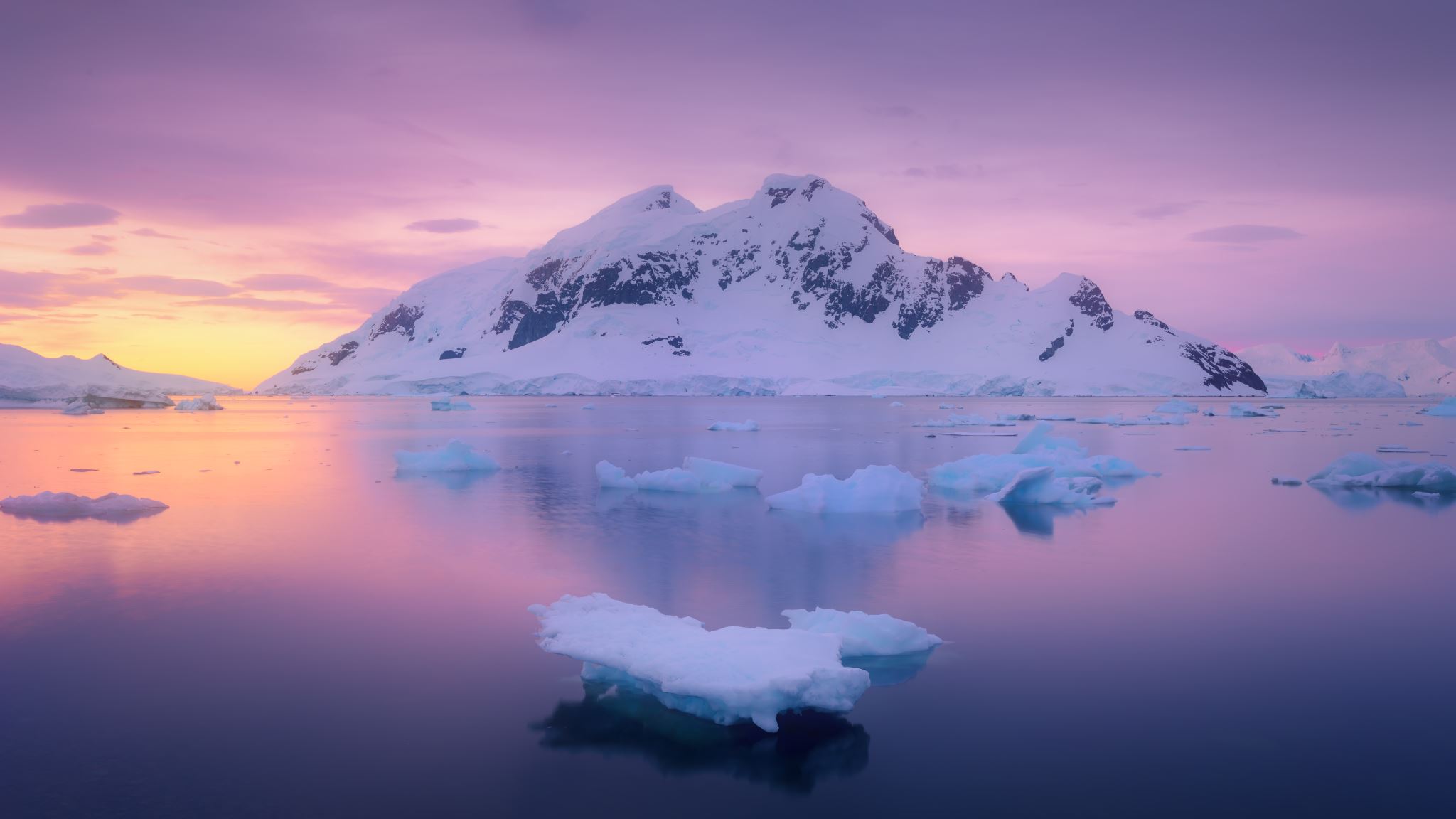 What are some of the biggest environmental issues that are putting the earth in danger?

With your group make a list of as many issues as you can think of.
The Issues
The Earth’s Tipping Point
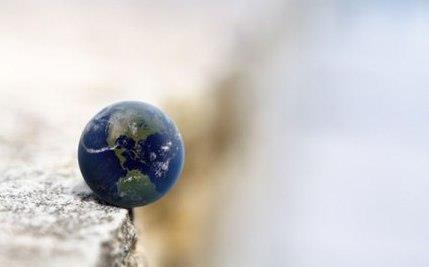 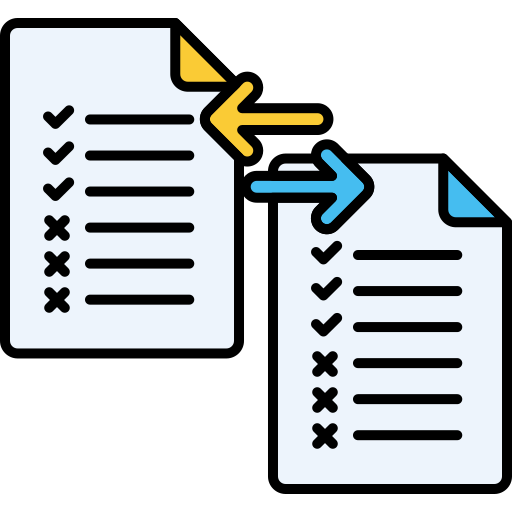 Watch and see how many you got correct?

What did you miss?
The Earth’s Tipping Point
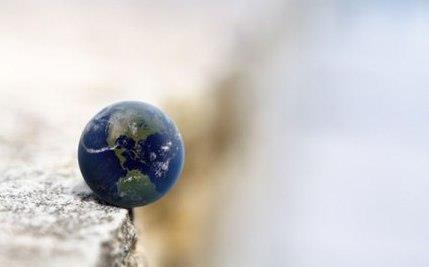 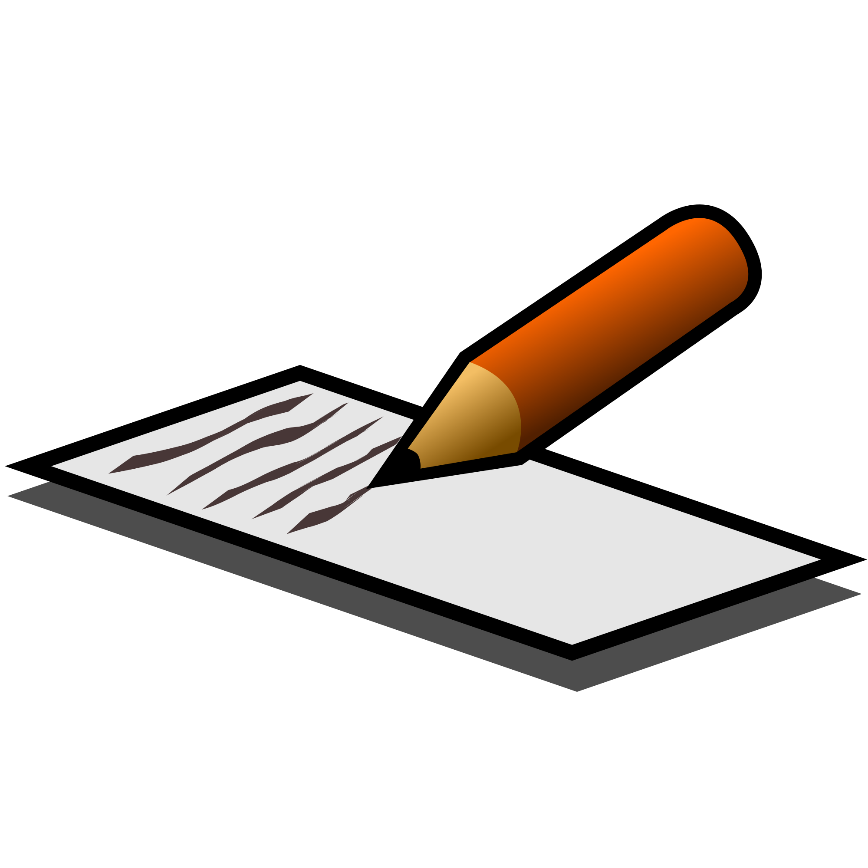 Watch and write down any words you do not know
9 Planetary Boundaries
Climate change
Loss of different species
Phosphorus and Nitrogen
Deforestation
Micro-dust (air pollution)
Ozone destruction
Freshwater use 
Ocean acidification
Dumping toxic elements into the environment (plastics, nuclear waste, other)
Too much nitrogen and phosphorus in the water causes algae to grow faster than ecosystems can handle. Significant increases in algae harm water quality, food resources and habitats, and decrease the oxygen that fish and other aquatic life need to survive.
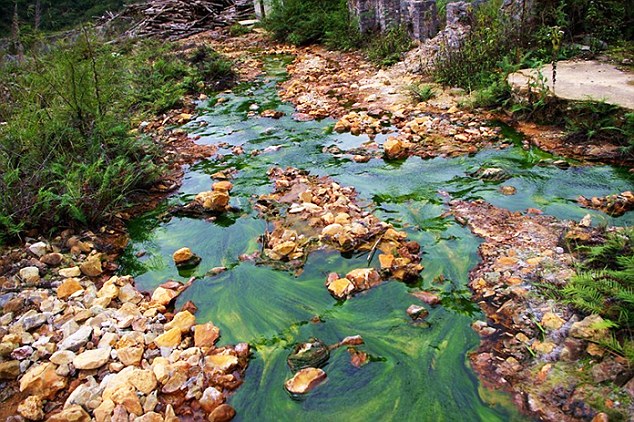 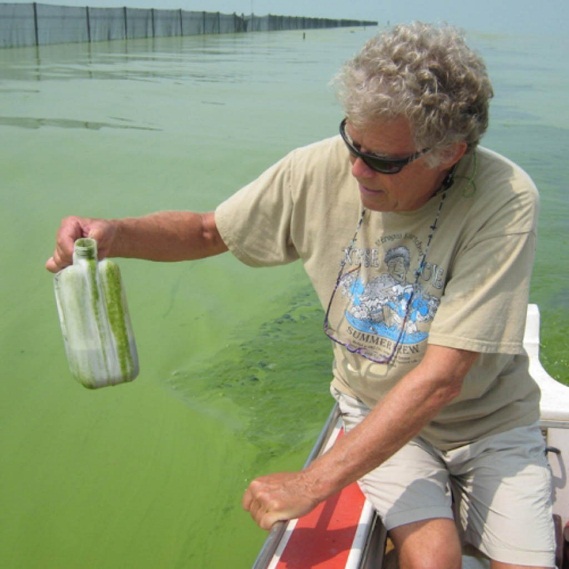 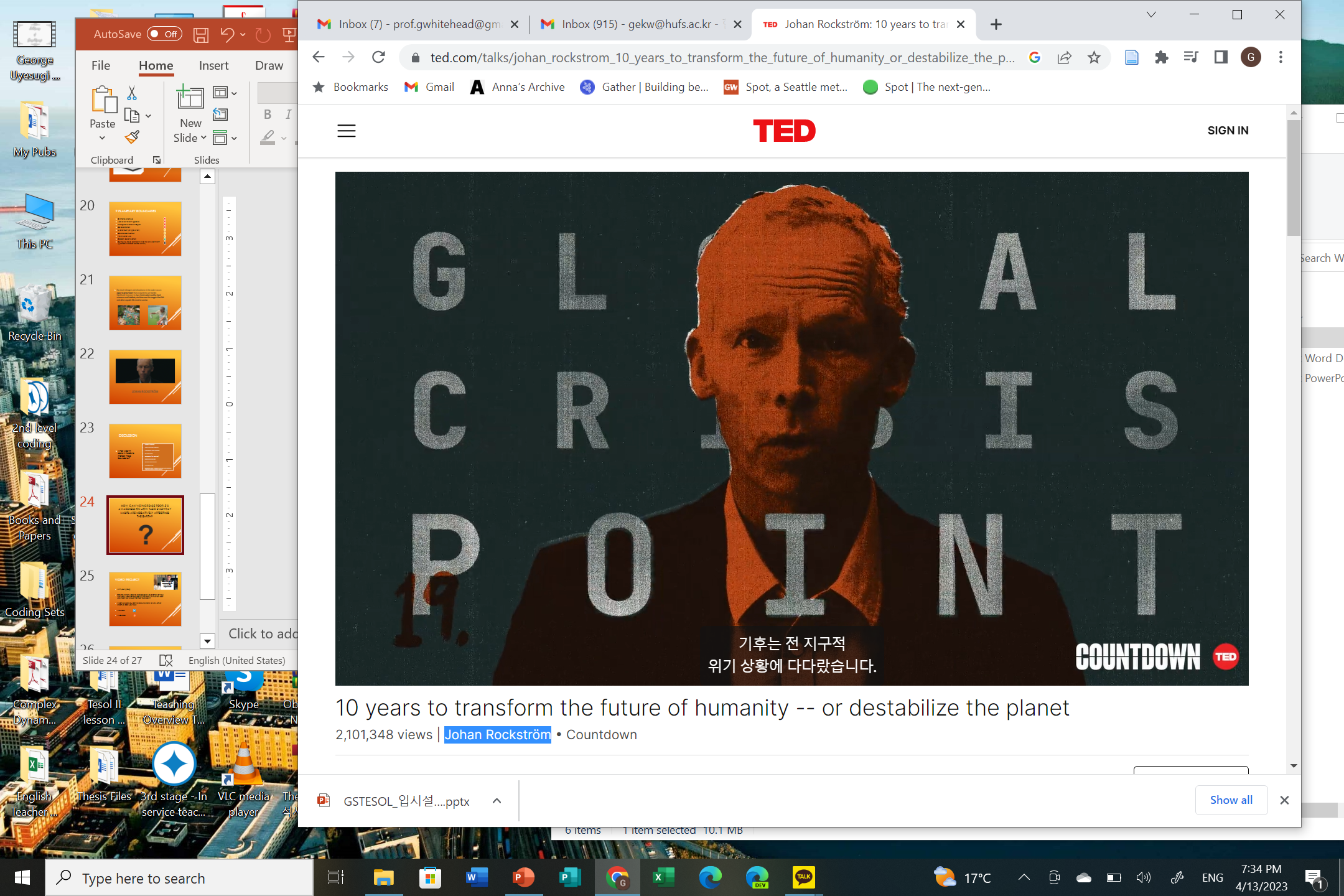 Johan Rockström
Discussion
Do you think humans are doing enough to protect the planetary boundaries?
Climate change

Loss of different species

Phosphorus and Nitrogen

Deforestation

Micro-dust (air pollution)

Ozone destruction

Ocean acidification

Freshwater use 

Dumping toxic elements into the environment (plastics, nuclear waste, other)
How can we increase people’s awareness of how their everyday habits are negatively affecting the earth?
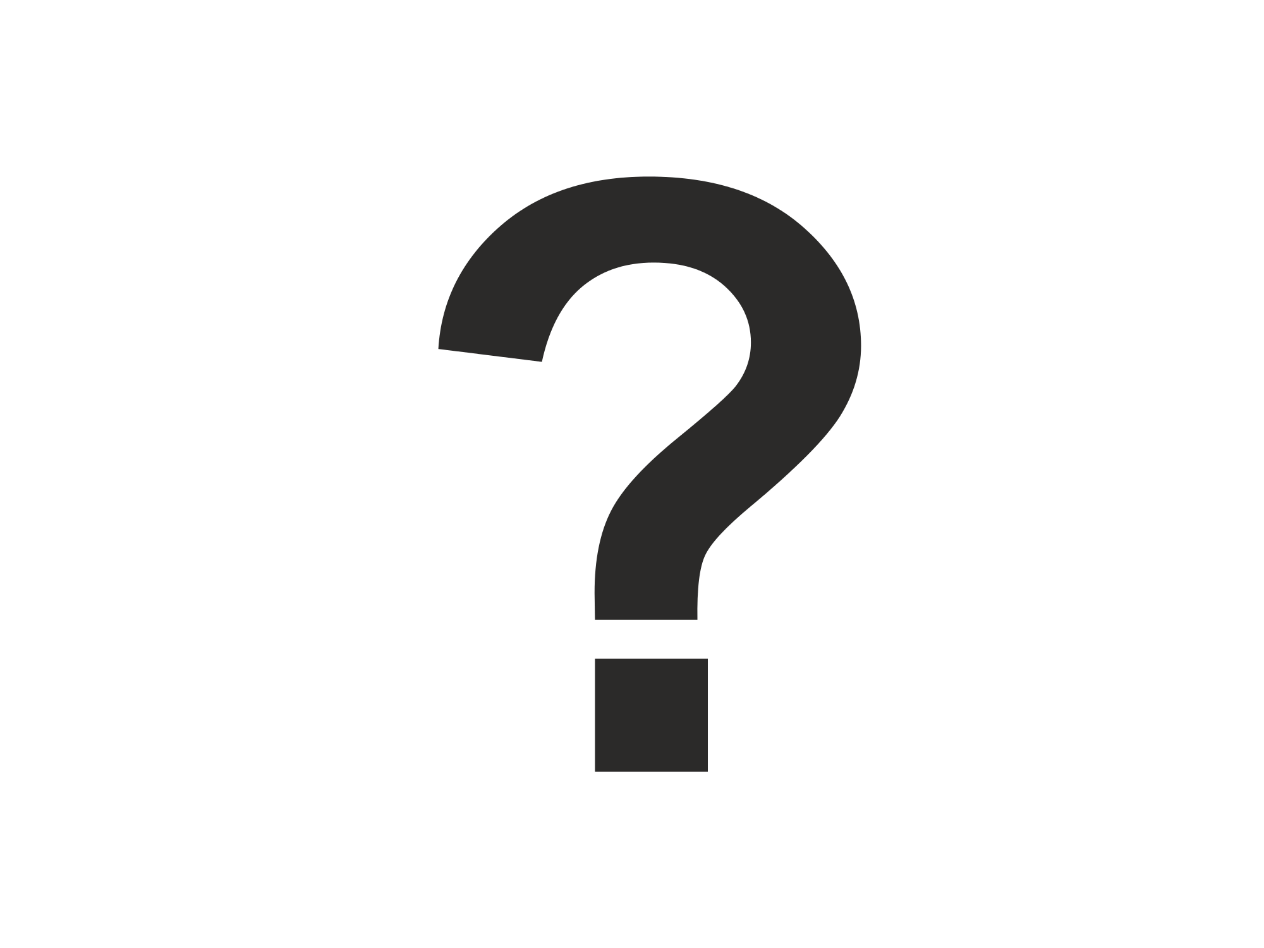 Video project
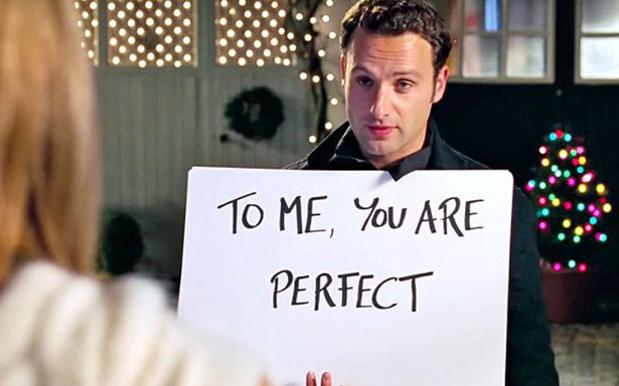 When you brush your teeth, do you let the water run?
With your group

Create a short video to raise people’s awareness of how their daily habits are affecting the earth (think of at least one habit per group member to present)

It can be done by acting/drawing/signs/ or any other creative idea you have

Wevideo

Vivavideo
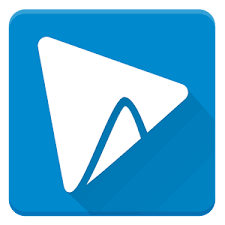 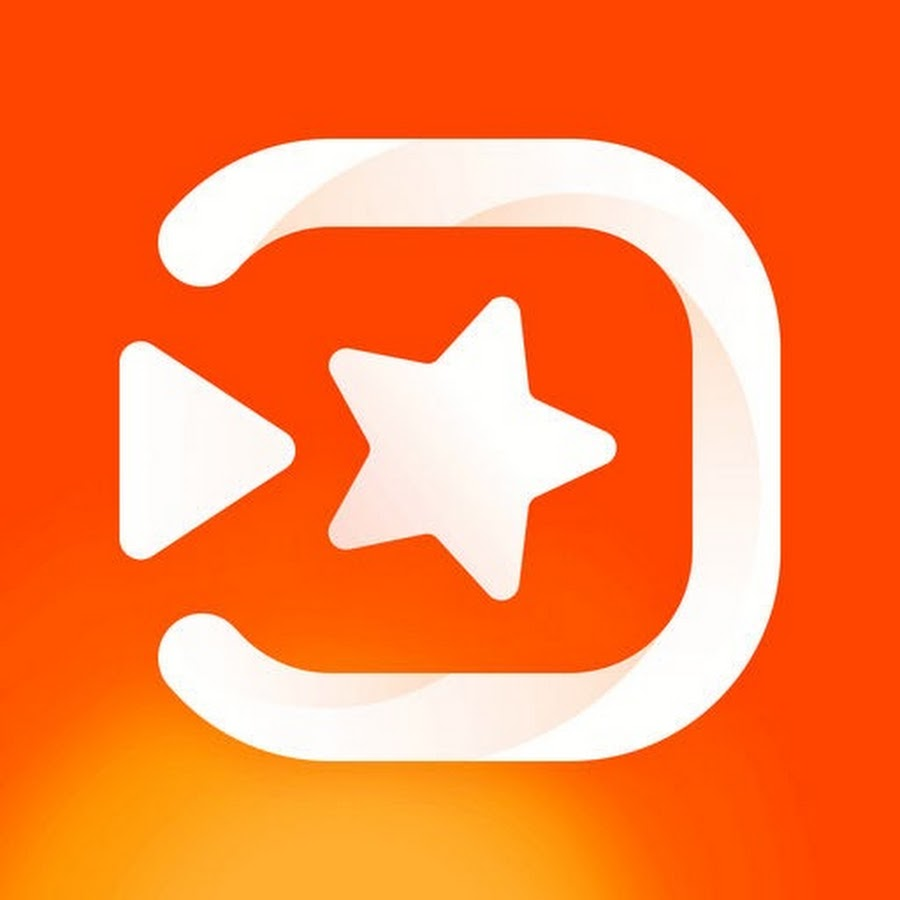 Sample Video
Video project
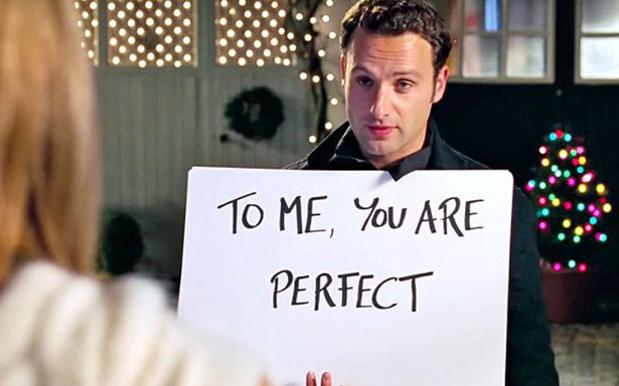 When you brush your teeth, do you let the water run?
With your group

Create a short video to raise people’s awareness of how their daily habits are affecting the earth (think of at least one habit per group member to present)

It can be done by acting/drawing/signs/ or any other creative idea you have

Wevideo

Vivavideo
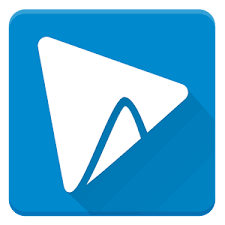 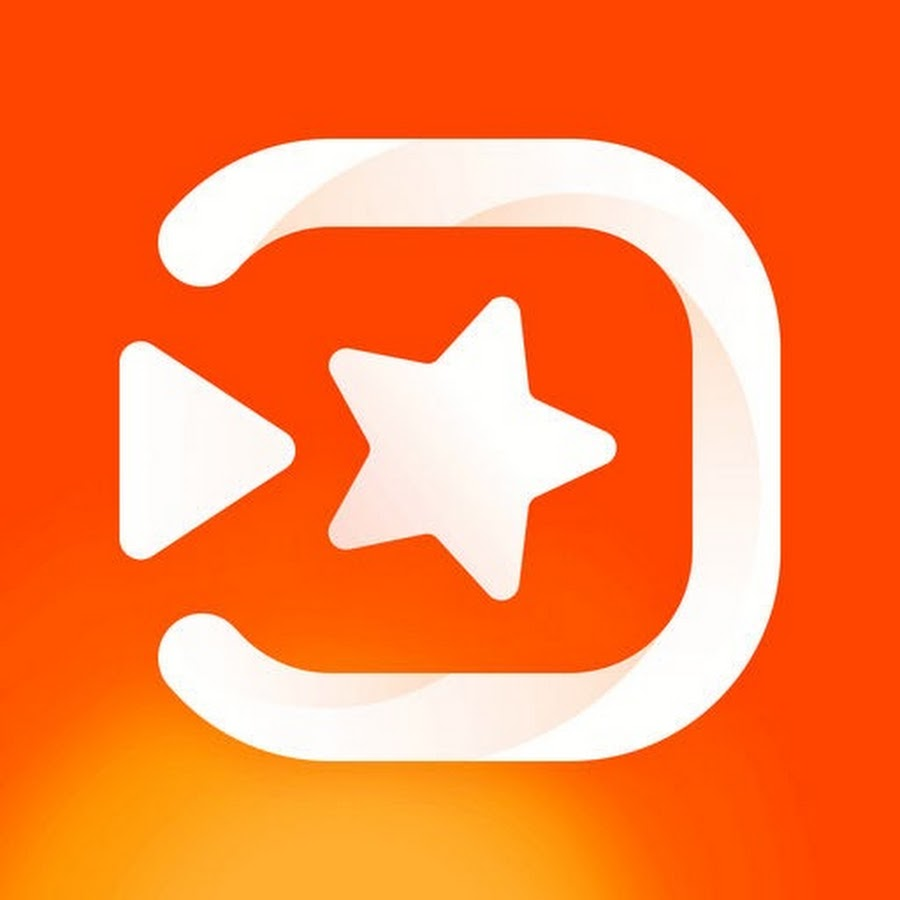